Chapitre 11 : Les fonctions (3)
Seconde 11
Mme FELT
1
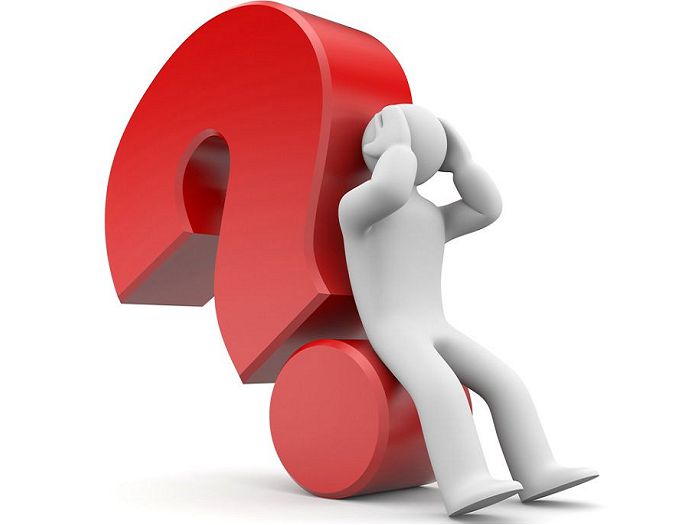 2
Rappels
On dit que deux nombres sont inverses lorsque leur produit est égal à 1.
1
=
Nombre
Inverse
X
3
I – Fonction inverse
1. Définition
0 est une « valeur interdite » pour la fonction inverse.
On dit que la fonction inverse n’est pas définie en 0.
4
2. Représentation graphique
La courbe représentative de la fonction inverse est une hyperbole.
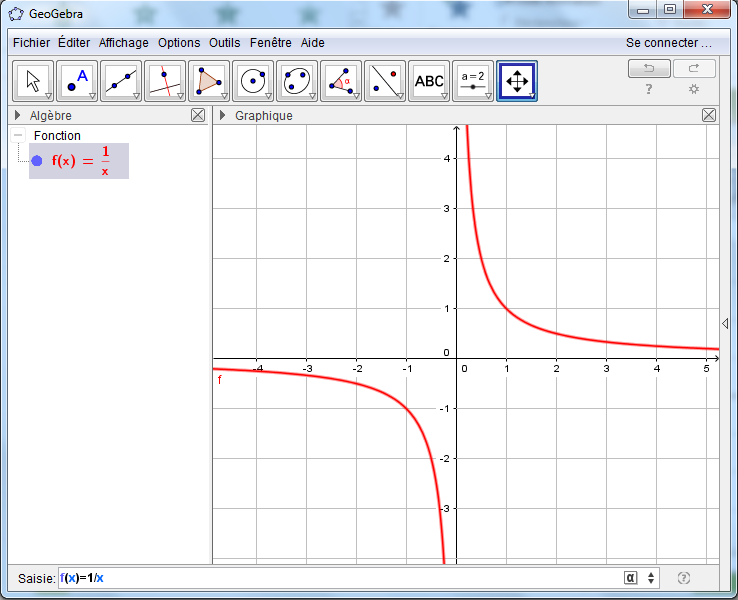 5
Propriétés :
La courbe représentative de la fonction inverse ne coupe pas l’axe des abscisses.
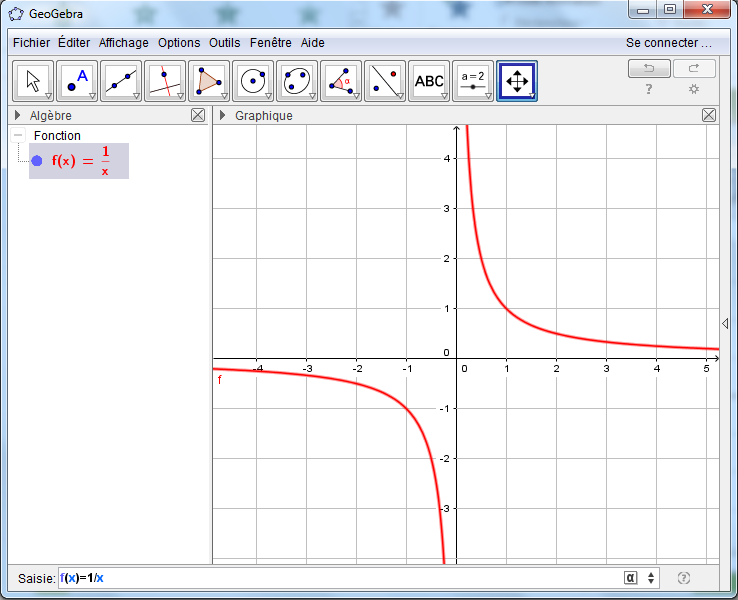 La courbe représentative de la fonction inverse admet un centre de symétrie : l’origine du repère.
6
3. Variations et signe
0
7
Exercice 11 p 122
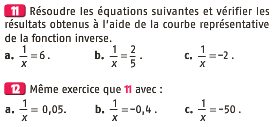 8
Exercices 17, 23 et 24 p 123
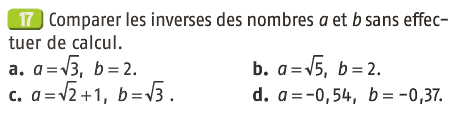 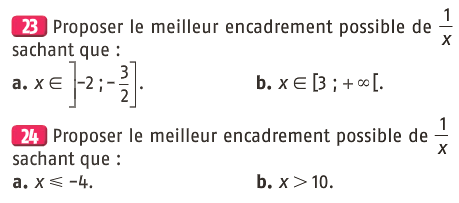 9
Exercices 26 et 27 p 123
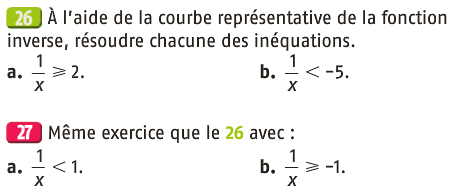 10
II – Fonctions homographiques
1. Définition
11
2. Exemples
12
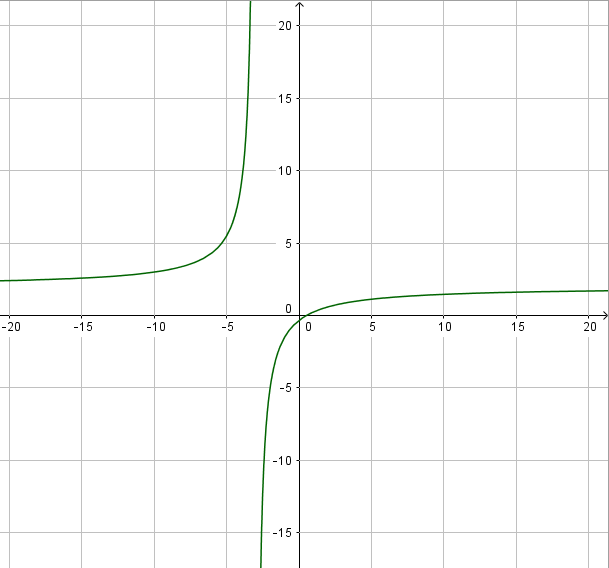 13
14
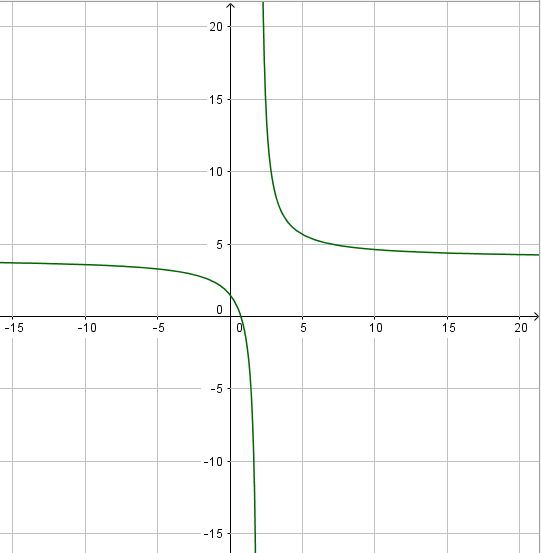 15
Exercices 44, 49 et 50 p 124
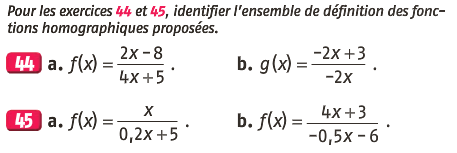 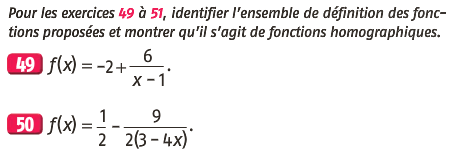 16
Exercice 100 p 127
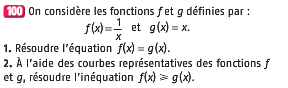 17
Enoncé 4 p 115
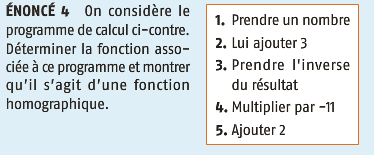 18
Enoncé 3 p 118
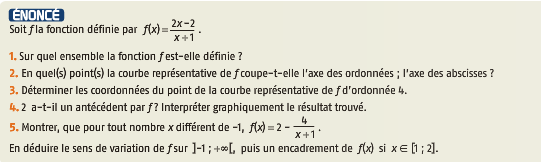 19
Enoncé 5 p 120
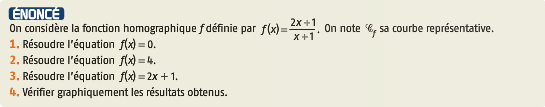 20